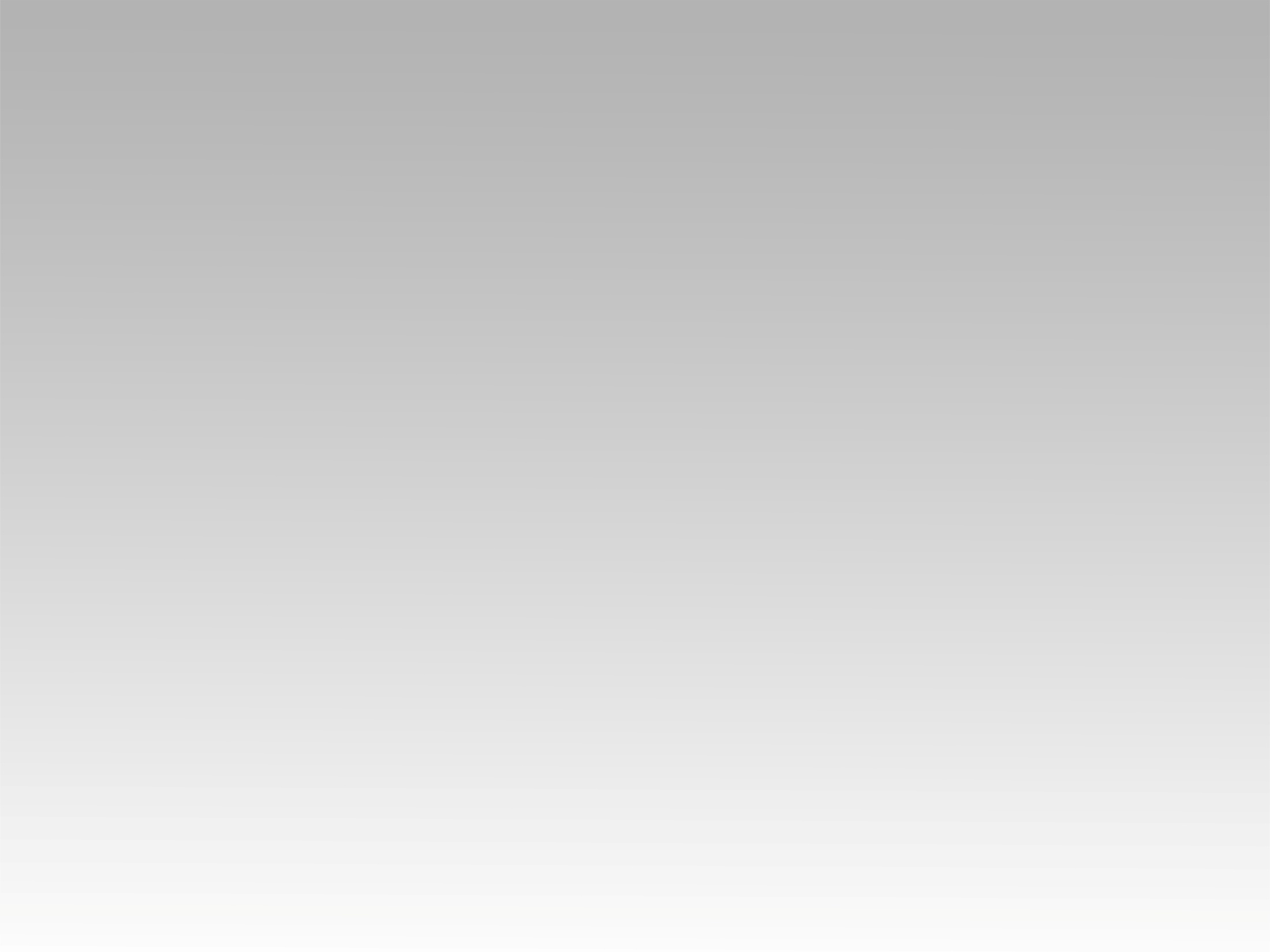 ترنيمة 
عيد ميلاد سعيد
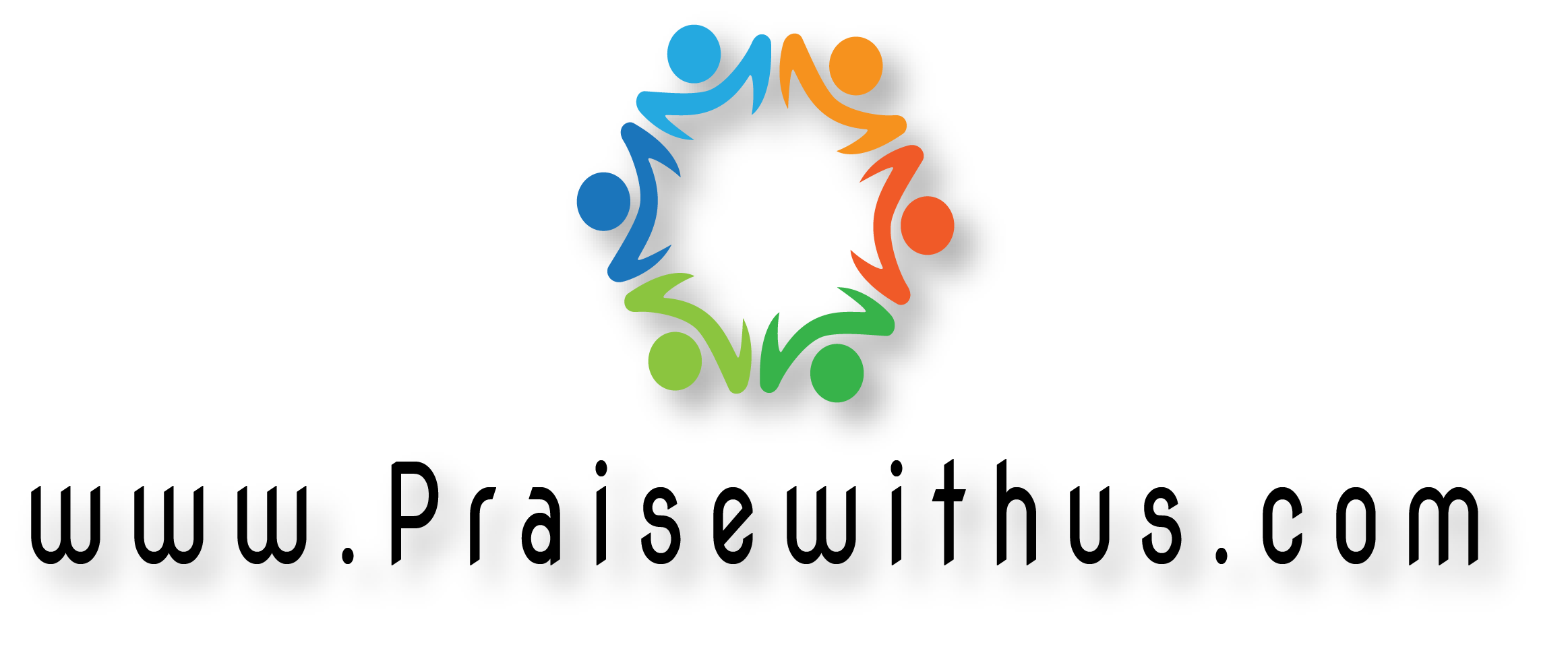 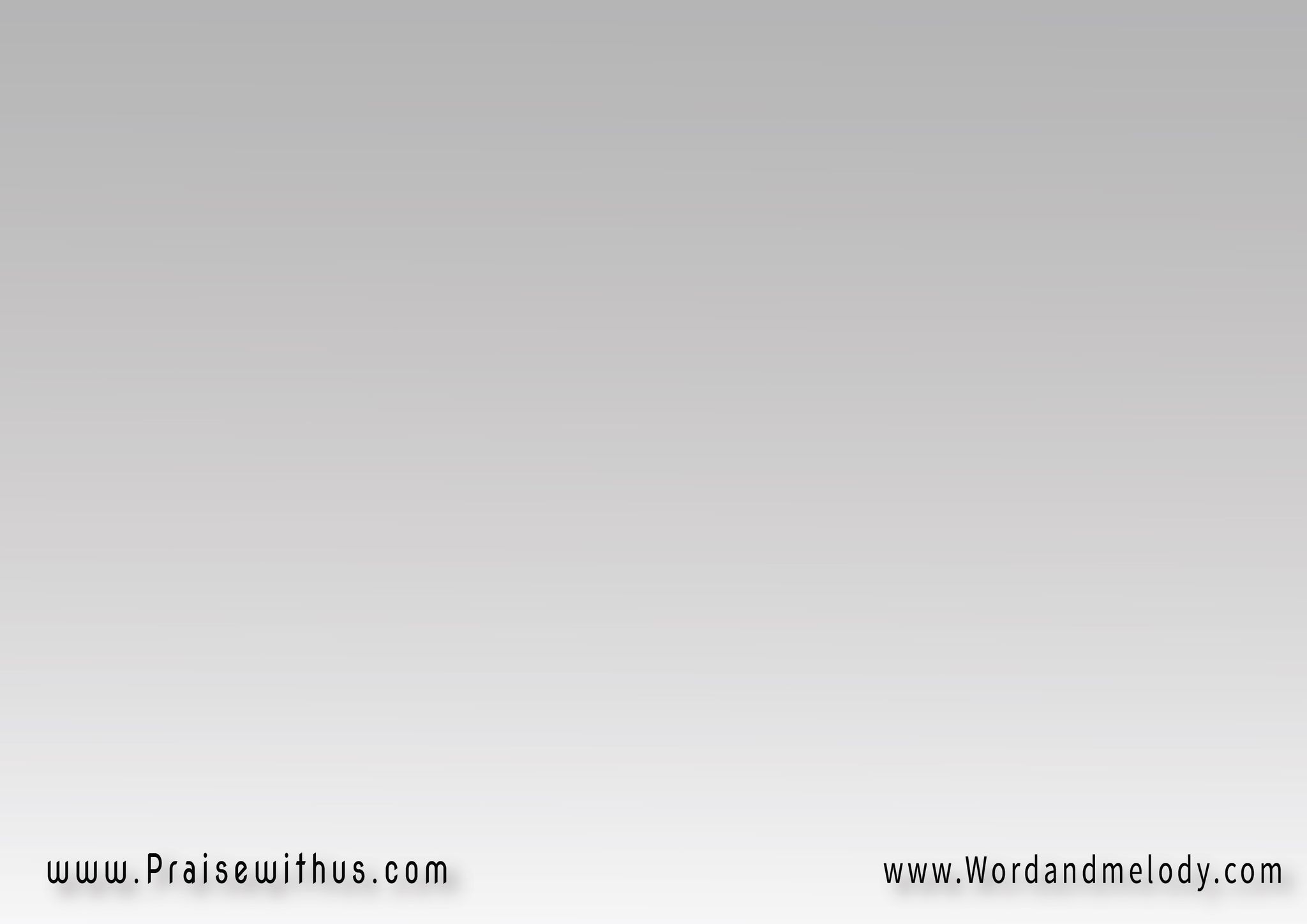 عيد ميلاد سعيد
عيد ميلاد مجيد
عيد ميلاد فادينا
هو أعظم عيد
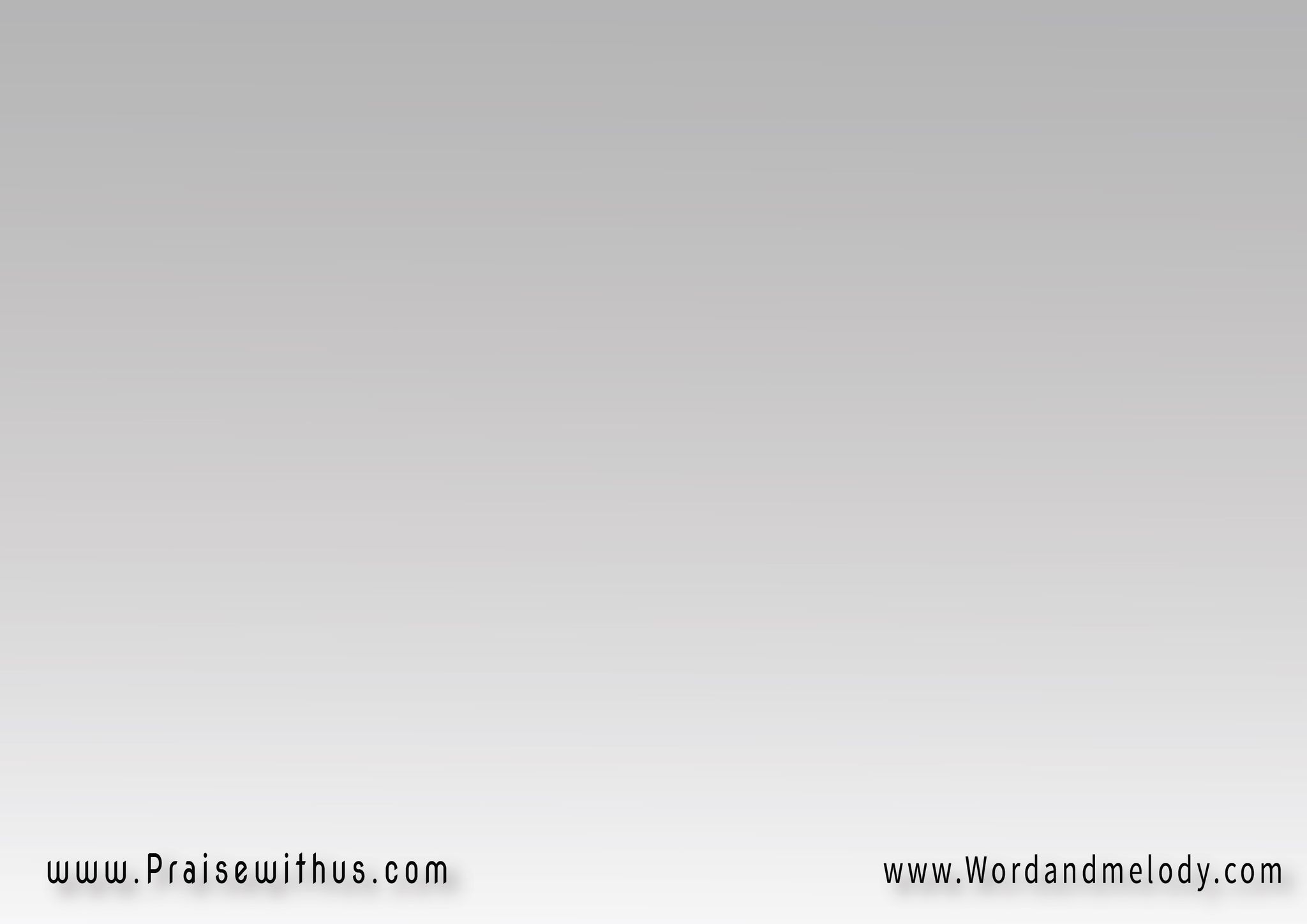 عيد ميلاد سعيد
عيد ميلاد مجيد
عيد ميلاد فادينا
هو أعظم عيد
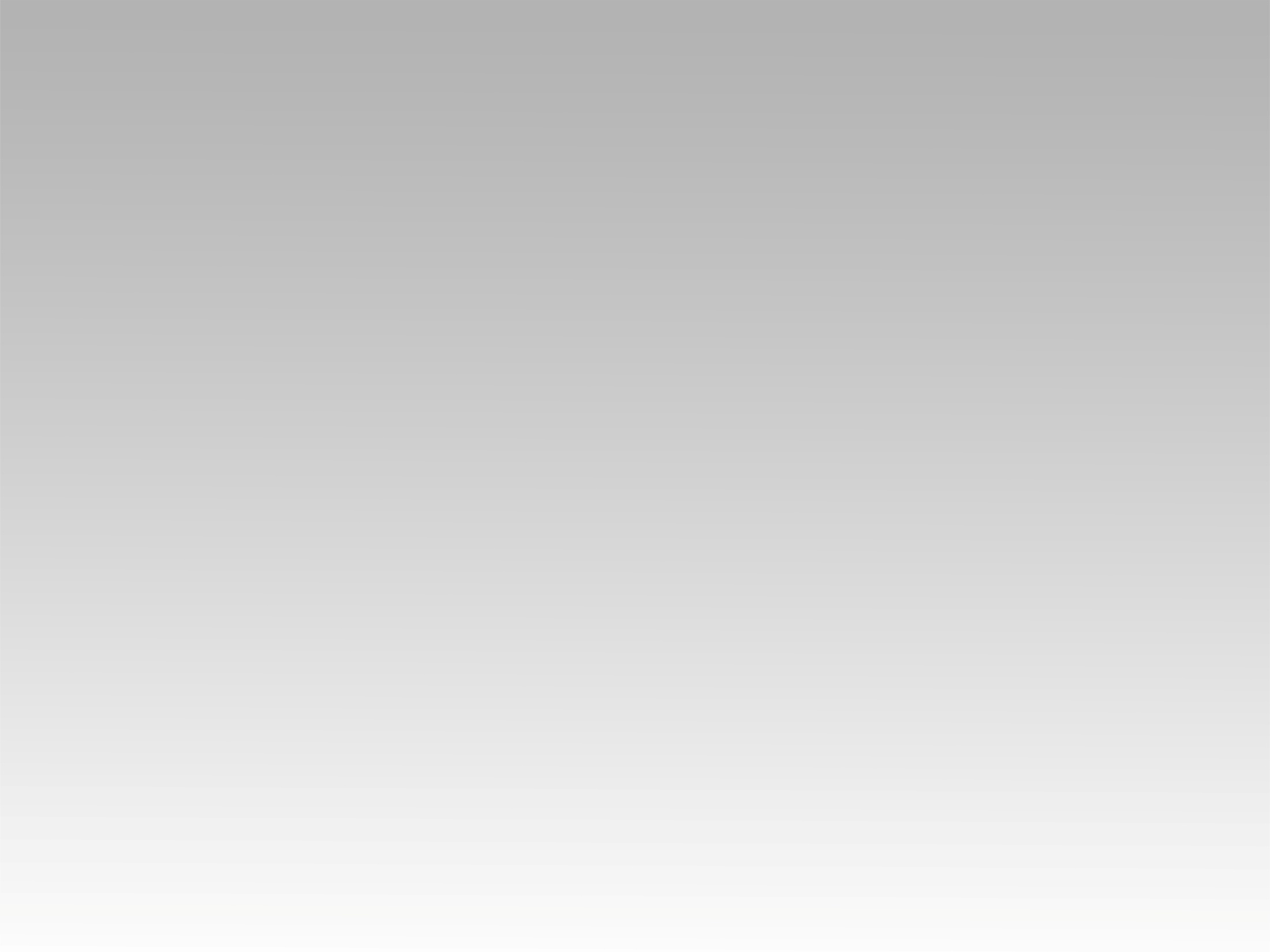 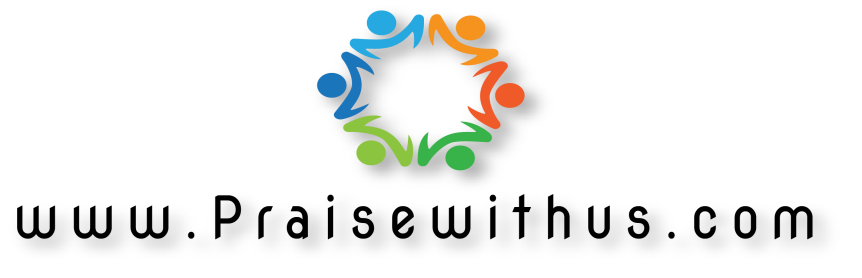